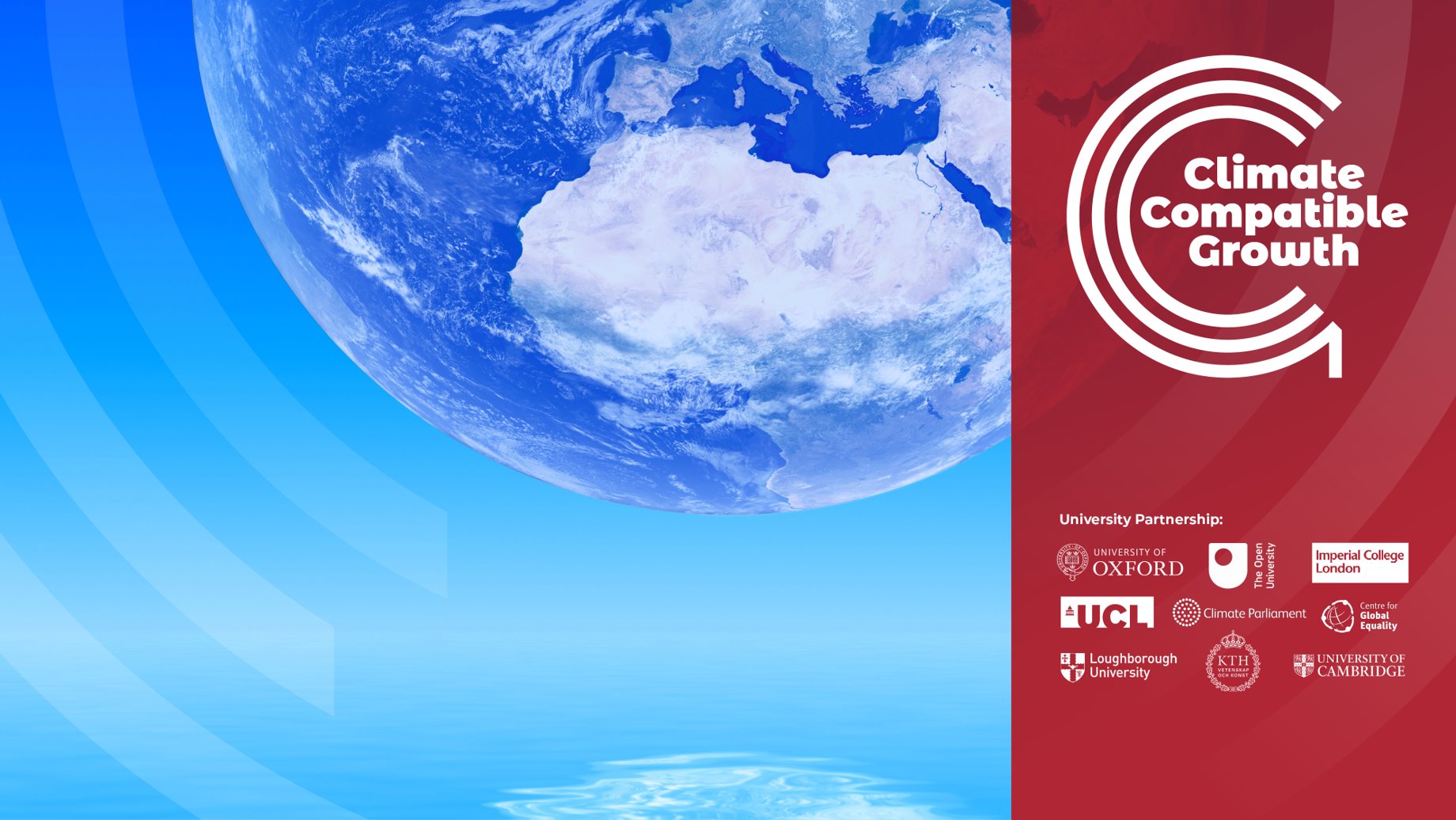 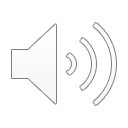 EBS Y MAED
LECTURA 5 ANÁLISIS DEL SISTEMA ENERGÉTICO
Versión 1.0
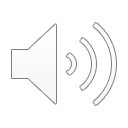 Resultados de aprendizaje previstos (OIT)
5.1. Modelos de sistemas energéticos
Al final de la conferencia, usted:
OIT1: conocer los tipos de sistemas energéticos modelos de sistemas energéticos
OIT2: ser consciente del uso de escenarios
OIT3: comprender los enfoques descendente y ascendente
OIT4: haber tenido una introducción al modelo MAED
5.2. Escenarios
5.3. Enfoques descendentes y ascendentes
5.4. Introducción al MAED
2
[Speaker Notes: Esta conferencia tiene cuatro resultados de aprendizaje previstos: 
conocer los tipos de modelos de sistemas energéticos
ser consciente del uso de escenarios
comprender los enfoques descendente y ascendente
han tenido una introducción al modelo MAED]
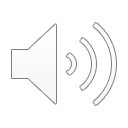 Clase 5.1 Modelos de sistemas energéticos
Los modelos de sistemas energéticos como representaciones conceptuales del mundo real

El análisis de sistemas energéticos, o cualquier tarea de planificación energética, trata con muchas variables y factores inciertos → los modelos energéticos se construyen para gestionar sistemas tan grandes.

Un modelo es una representación conceptual de hechos interconectados del mundo real, originados por acciones físicas y humanas. 

Los modelos no toman decisiones; son herramientas que muestran los caminos y las consecuencias de la toma de decisiones. 

Un modelo sólo puede responder a la pregunta para la que fue diseñado originalmente.
3
[Speaker Notes: La primera miniconferencia introducirá los modelos de sistemas energéticos.
El análisis de sistemas energéticos, o cualquier tarea de planificación energética, se enfrenta a muchas variables y factores inciertos. Los modelos energéticos se construyen para gestionar estos grandes sistemas.
La mente humana no puede manejar la integración de un número tan grande de variables. Eso es lo que hace un modelo.
Un modelo es una representación conceptual de hechos interconectados del mundo real, originados por acciones físicas y humanas. Un modelo es un conjunto de relaciones matemáticas que vinculan variables y calculan valores. Todo modelo consiste en un conjunto de relaciones matemáticas que vinculan entre sí un determinado conjunto de variables y permiten calcular el valor de una variable a partir de una o varias otras. 
Los modelos no toman decisiones; son una herramienta que muestra los caminos y las consecuencias de la toma de decisiones. El intérprete o modelizador es más importante que el modelo.
Un modelo sólo puede responder a la pregunta para la que fue diseñado originalmente.]
Clase 5.1 Modelos de sistemas energéticos
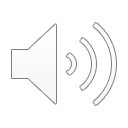 Clasificación de los modelos de sistemas energéticos
No existe una única categorización. Los modelos de sistemas energéticos pueden clasificarse en función de [1]:
Finalidad: previsión, planificación, evaluación medioambiental, ...
Estructura y alcance: descripción de los sectores no energéticos, oferta/demanda, ...
Cobertura geográfica: desde un solo proyecto hasta el mundo entero 
Horizonte temporal: corto, medio o largo plazo
Paso de tiempo: puede variar desde un minuto hasta varios años 
Tipo de tecnología incluida: tecnología renovable, tecnologías de almacenamiento, ...
Enfoque analítico: top-down, bottom-up, ...
Metodología subyacente: equilibrio económico, simulación, optimización, estocástico, ...
Enfoque matemático: programación lineal, programación lineal de enteros mixtos, programación dinámica, lógica difusa, programación basada en agentes, ...
Etc.
4
[Speaker Notes: Hay muchas técnicas matemáticas aplicadas a las herramientas de análisis de la energía, así como muchos enfoques diferentes para la modelización de los sistemas energéticos. Esto dificulta una clasificación única.
 
Los modelos de sistemas energéticos pueden diferenciarse en función de:
Su finalidad: por ejemplo, la previsión, la planificación, la valoración del entorno o la optimización del funcionamiento.
Estructura y alcance del modelo: por ejemplo, descripción de los sectores no energéticos, enfoque en el lado de la oferta o de la demanda.
Cobertura geográfica: desde un solo proyecto hasta el mundo entero.
Horizonte temporal: corto, medio o largo plazo.
El paso del tiempo: puede variar desde un minuto hasta varios años.
El tipo de tecnología incluida: por ejemplo, tecnología renovable, tecnologías de almacenamiento.
El enfoque analítico: por ejemplo, top-down y bottom-up.
La metodología subyacente: por ejemplo, equilibrio económico, simulación, optimización, estocástica.
El enfoque matemático: por ejemplo, la programación lineal, la programación lineal de enteros mixtos, la programación dinámica, la lógica difusa, la programación basada en agentes.]
Clase 5.1 Modelos de sistemas energéticos
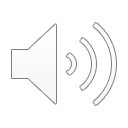 Nivel de detalle
El nivel de detalle de la representación matemática depende del problema en cuestión. Depende de:
La escala del problema: desde una unidad de una planta hasta un país entero
La disponibilidad de datos: por ejemplo, los parámetros técnicos específicos necesarios para la modelización detallada
El nivel de detalle del análisis requerido: por ejemplo, no modelar todas las horas del año para la planificación a largo plazo
5
[Speaker Notes: Los modelos de sistemas energéticos son una representación matemática de varios problemas posibles relacionados con la energía. El nivel de detalle de la representación matemática depende del problema en cuestión. 
El tamaño y la complejidad del modelo dependen del nivel de detalle del análisis requerido, la disponibilidad de datos y la escala del problema.
La escala puede variar, por ejemplo, desde una unidad específica de una planta hasta la planificación del suministro energético de todo un país. 
La disponibilidad de datos sobre la tecnología, la eficiencia, la oferta, la demanda, el empleo y la disponibilidad de recursos actúan como limitaciones para el desarrollo y la utilización del modelo. 
Por lo general, los modelos de sistemas energéticos a largo plazo no intentan modelar todas las horas de un año, sino que exploran unos pocos tramos de tiempo temporalmente independientes. Para los horizontes temporales a largo plazo, se aplica una resolución temporal gruesa, ya que una resolución fina durante largos periodos de tiempo sería demasiado costosa desde el punto de vista informático. Además, la evaluación detallada del despacho diario podría crear una falsa precisión en comparación con las grandes incertidumbres de las proyecciones a largo plazo.
Un modelo muy simple será erróneo. Un modelo demasiado complicado será inútil.]
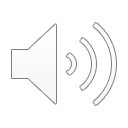 Clase 5.1 Modelos de sistemas energéticos
Simulación y optimización
El método que utilice depende de sus necesidades específicas.
6
[Speaker Notes: Entre todas las herramientas de análisis de la energía, hay dos enfoques posibles para estimar la demanda y el suministro futuros de energía. Por lo general, se utiliza una simulación para el análisis de la demanda de energía, y la optimización para el diseño de la cadena de suministro. 
El método utilizado depende de las necesidades específicas del modelista.
El enfoque de la simulación se basa en la imitación del sistema real para observar los flujos de energía en función de diferentes valores de los parámetros de los elementos del modelo. Se utiliza cuando se intenta evaluar la respuesta del sistema a algunos parámetros de conducción. Por ejemplo, en el análisis de la demanda de energía, se necesita saber cómo crece la demanda de electricidad en la industria si se duplica el P.D.G. industrial. Los modelos de simulación proporcionan información sobre la respuesta del sistema a los cambios en sus elementos.
Por otro lado, la optimización es más adecuada para seleccionar la mejor combinación de parámetros sobre los que el responsable político tiene control, dado un conjunto de restricciones y una función objetivo.
La optimización puede proporcionar recomendaciones a los analistas de sistemas energéticos, sobre cómo debe construirse un sistema para que sea "óptimo". Suele utilizarse para el análisis del suministro de energía, es decir, la parte del sistema energético que pueden diseñar los planificadores energéticos.]
Clase 5.1 Modelos de sistemas energéticos
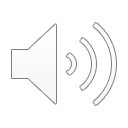 Limitaciones de los modelos de sistemas energéticos

La utilidad de un modelo depende de:

Los datos de entrada: pueden ser inexactos o basarse en suposiciones que deben indicarse claramente.

La estructura del modelo: tener claro lo que no está incluido en el modelo es tan importante como entender lo que está en el modelo.

La interpretación del modelo: a partir de la comprensión de los supuestos de los datos de entrada y del modelo, se evalúan los impactos potenciales sobre la economía, el medio ambiente y el desarrollo social que no se han incluido en el modelo.

Los modelos no deben utilizarse como "cajas negras".
7
[Speaker Notes: La utilidad del modelo depende de la calidad y disponibilidad de los datos de entrada, de la solidez teórica del modelo y de las habilidades del intérprete.
 
En primer lugar, los resultados de cualquier esfuerzo de modelización dependen de los datos de entrada. Unos datos de entrada inexactos darán resultados inexactos. Algunos datos de entrada están directamente disponibles, como la población total de un país, mientras que otros se basan en suposiciones o incluso en juicios éticos, como el precio del carbono en una optimización, que tiene amplias implicaciones en términos de responsabilidad intergeneracional. Las fuentes de datos de entrada y las suposiciones deben estar claramente indicadas y justificadas para que los resultados del modelo puedan entenderse en consecuencia.
 
En segundo lugar, la utilidad de un modelo depende de la solidez teórica de su estructura. Un modelo es una serie de relaciones matemáticas entre variables, que son necesariamente simplificaciones del mundo real. Esas simplificaciones pueden influir significativamente en los resultados. Un modelo sólo puede responder a la pregunta para la que fue diseñado originalmente. Por ejemplo, un modelo que no represente los avances tecnológicos será válido para el funcionamiento diario, pero no para la planificación a largo plazo, para la que son fundamentales la mejora de la eficiencia y la disminución de los costes. Un modelo de planificación nacional que no incluya los costes de las externalidades, como el impacto en el clima y el medio ambiente, puede llevar a invertir en tecnologías que emiten carbono y que suponen mayores costes a largo plazo. Tener claro lo que no se incluye en el modelo es tan importante como entender lo que sí se incluye.
 
Por último, hay que interpretar los resultados de un modelo. Los modelos no deben utilizarse como cajas negras, sino sobre la base de una comprensión de los supuestos de los datos de entrada y del modelo. Los resultados deben contrastarse con la experiencia de cada uno sobre el terreno. Hay que sopesar las posibles repercusiones en la economía, el medio ambiente y el desarrollo social que no se hayan incluido en el modelo para tomar decisiones.]
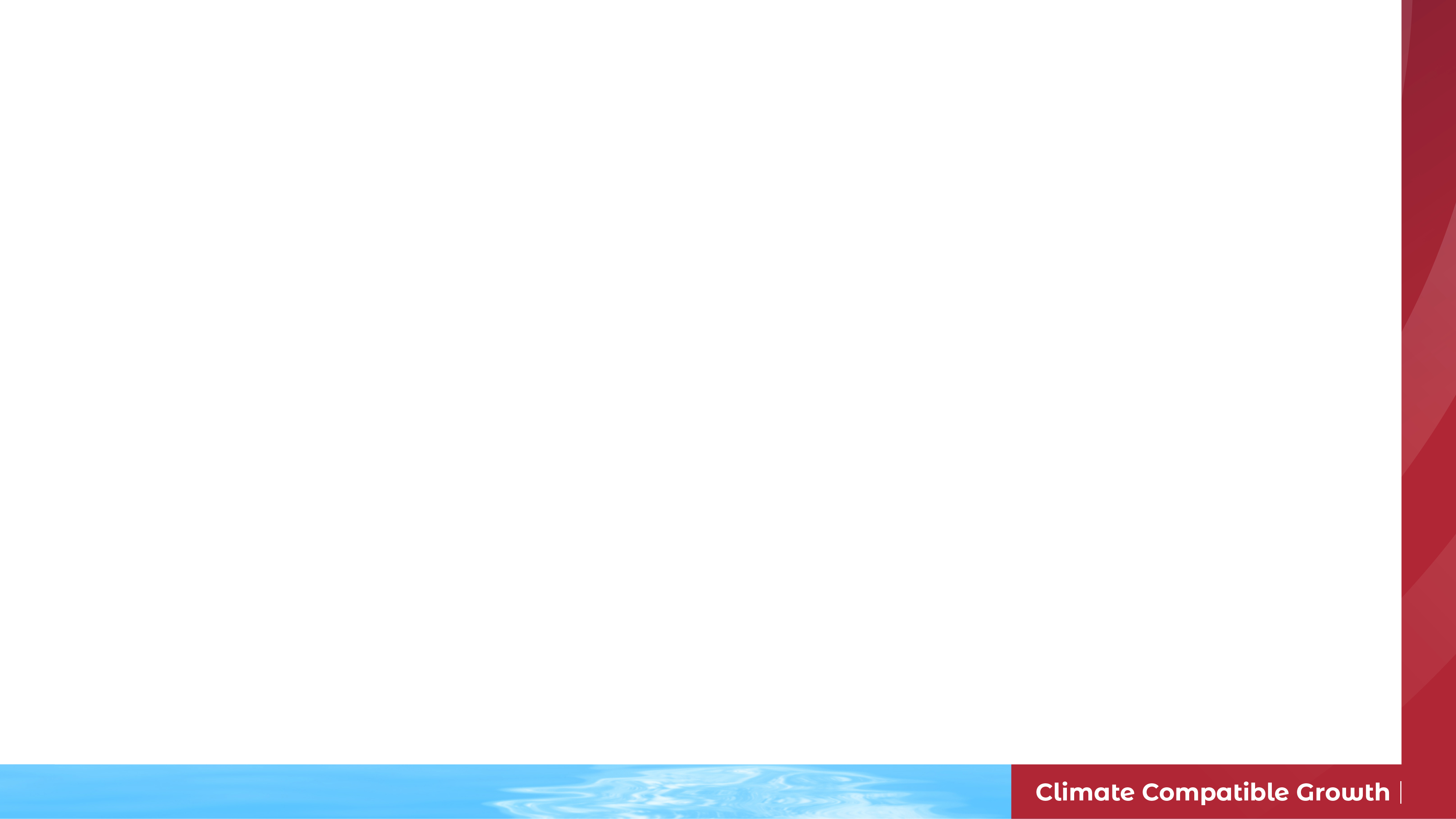 Conferencia 5.2 Escenarios
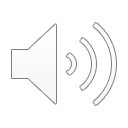 Técnica de simulación de escenarios
El MAED se basa en la técnica de simulación de escenarios, según la cual:
El modelo incluye muy pocos supuestos.
La evolución de la demanda energética se analizará mediante la construcción de futuros escenarios de desarrollo.
Cada escenario puede considerarse como los valores futuros de un conjunto de factores económicos, técnicos y sociales que afectan directamente a la demanda de energía, es decir, es una descripción de la posible evolución de un país y su sociedad.
La construcción de escenarios contrastados permitiría captar las posibles evoluciones de la demanda energética en el país.
8
[Speaker Notes: En la segunda minilección, veremos ahora el enfoque de los escenarios.
 
El MAED se basa en la técnica de simulación de escenarios, según la cual se incorporan al modelo muy pocos supuestos. La evolución de la demanda energética se analiza mediante la construcción de futuros escenarios de desarrollo. Cada escenario puede considerarse como un posible conjunto futuro de factores económicos, técnicos y sociales que afectan directamente a la demanda de energía. En otras palabras, un escenario es una descripción de la posible evolución de un país y su sociedad. La construcción de escenarios contrastados permite captar las posibles evoluciones de la demanda energética del país.]
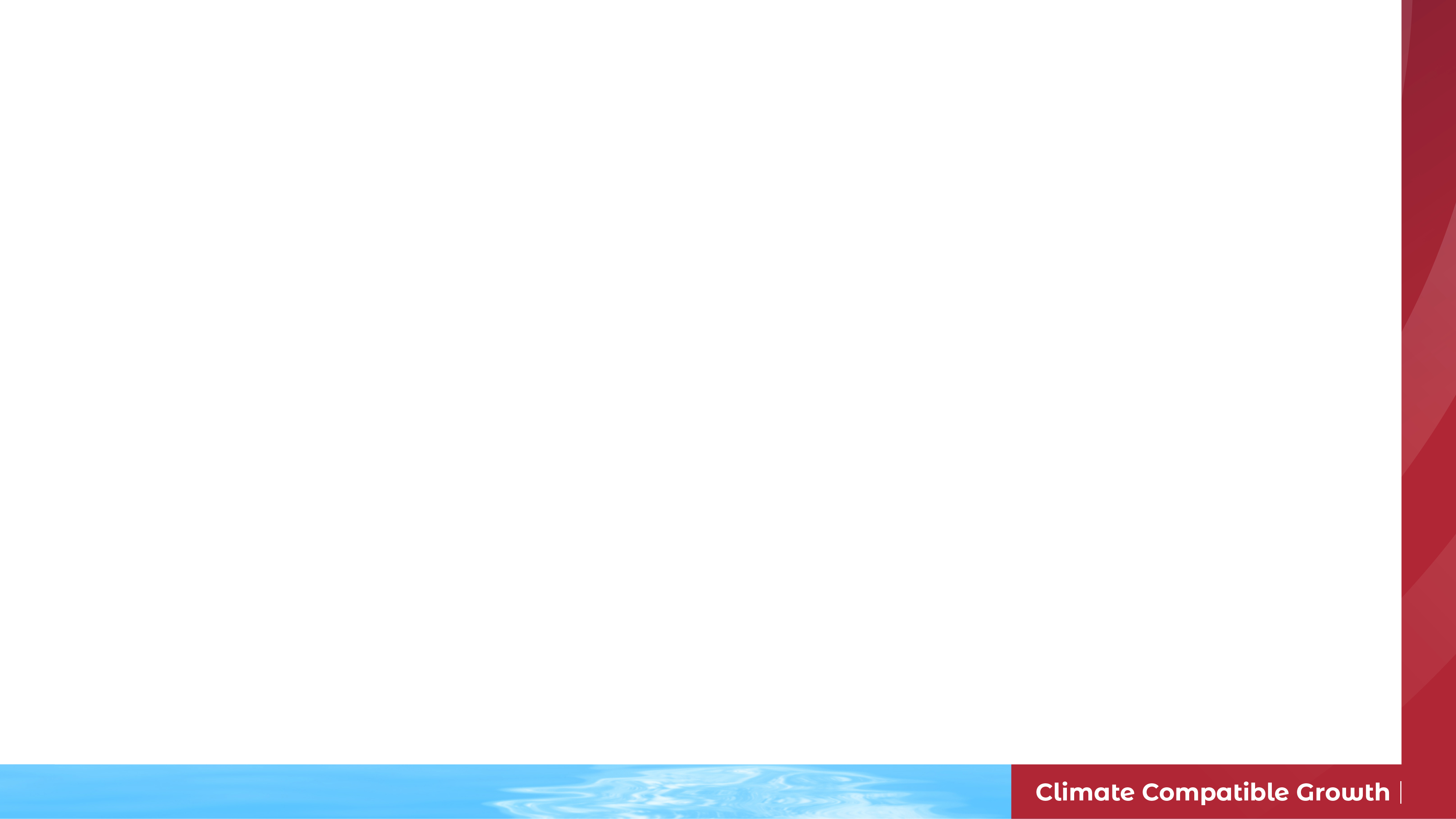 Conferencia 5.2 Escenarios
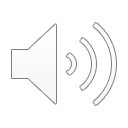 Enfoque del escenario
Cada escenario incorpora un conjunto de parámetros consistentes que describen posibles patrones a largo plazo del desarrollo económico, demográfico, social y tecnológico de un país
En un modelo de simulación, pretendemos evaluar la respuesta del sistema a los cambios en sus elementos. 
En el MAED se evalúa la respuesta del sistema energético a escenarios sobre la evolución de la sociedad y la economía.
En otras palabras, el modelizador puede construir un posible escenario de desarrollo y ver qué ocurre con la demanda de energía.
Estos escenarios se utilizan para determinar cuál podría ser la cantidad y la estructura de la demanda energética en el futuro...
9
[Speaker Notes: Un escenario energético es un conjunto de parámetros coherentes que describen las posibles pautas a largo plazo del desarrollo económico, demográfico, social y técnico de un país.
En un modelo de simulación, pretendemos evaluar la respuesta del sistema a los cambios en sus elementos. 
En el MAED se evalúa la respuesta del sistema energético a escenarios sobre la evolución de la sociedad y la economía.
En otras palabras, el modelizador puede construir un posible escenario de desarrollo y ver qué ocurre con la demanda de energía.

Estos escenarios se utilizan para determinar la cantidad y la estructura de la demanda de energía en el futuro bajo ciertas condiciones
Algunas organizaciones elaboran conjuntos de escenarios estándar, como las vías de concentración representativas (R.C.P.) de la I.P.C.C. y las perspectivas energéticas de la I.E.A.. El uso de esas vías estándar permite comparar más fácilmente diferentes conjuntos de modelos que utilizan los mismos supuestos.]
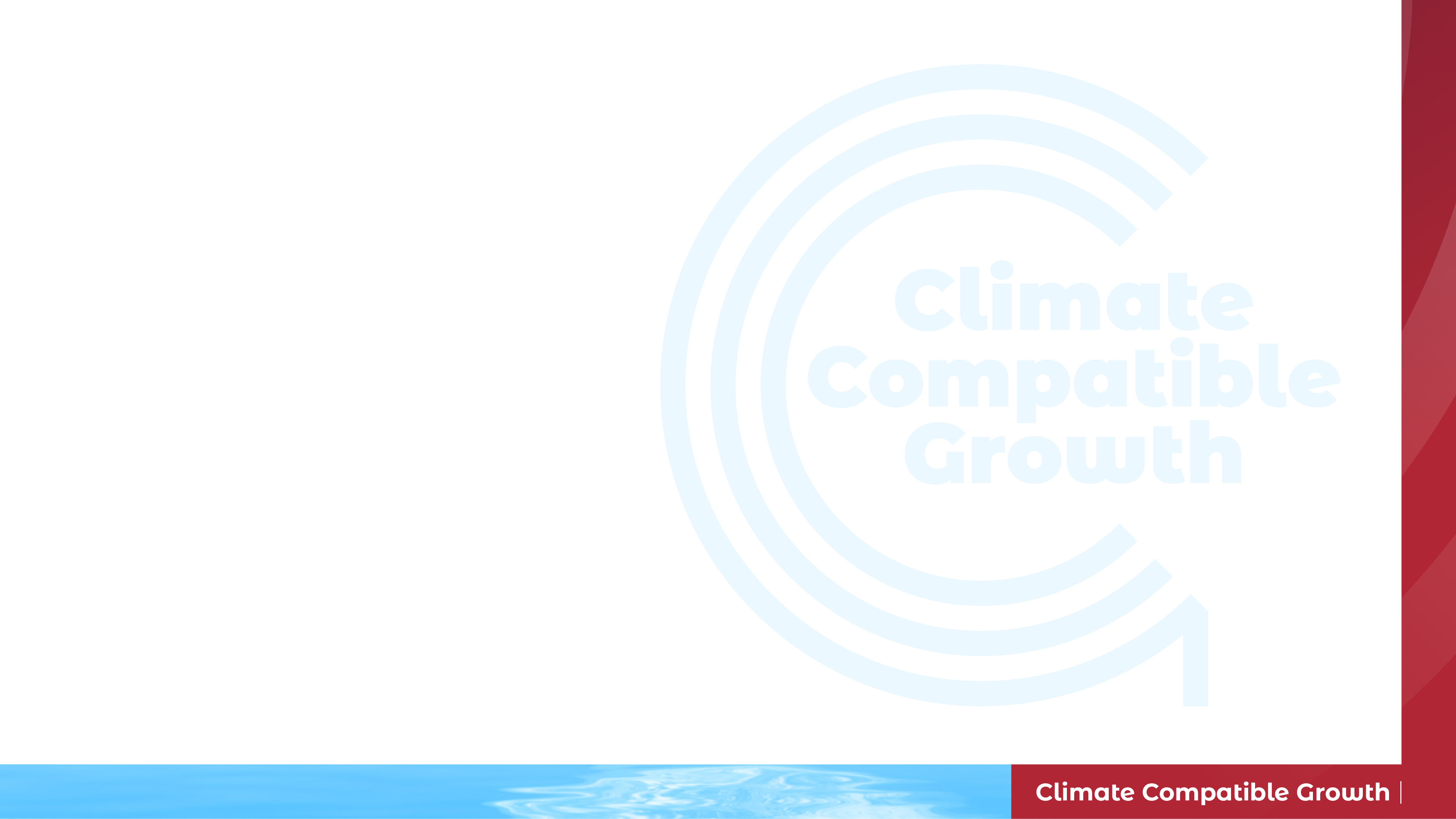 Conferencia 5.2 Escenarios
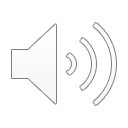 Limitaciones del uso de escenarios

Los escenarios no son predicciones ni pronósticos.

Los escenarios son descripciones de imágenes del futuro creadas a partir de mapas mentales,

...o modelos que reflejan diferentes perspectivas sobre el pasado, el presente y el futuro.
10
[Speaker Notes: Al utilizar los escenarios, hay que tener en cuenta las siguientes limitaciones.
 
Los escenarios no son predicciones ni pronósticos. Son instantáneas de un estado posible. 
Los escenarios son descripciones del futuro creadas a partir de mapas mentales.
o modelos que reflejan diferentes perspectivas sobre el pasado, el presente y el futuro.Los escenarios suelen utilizarse en situaciones en las que resulta difícil definir la probabilidad de distintos acontecimientos en el futuro. En esencia, también permiten realizar ejercicios de "qué pasaría si" y examinar la sensibilidad de los resultados a diferentes supuestos. Los escenarios no describen todos los futuros posibles. El hecho de que un modelo de un sistema energético se haya contrastado con una serie de escenarios posibles no significa que el sistema energético sea robusto ante todos los posibles cambios futuros.]
Conferencia 5.2 Escenarios
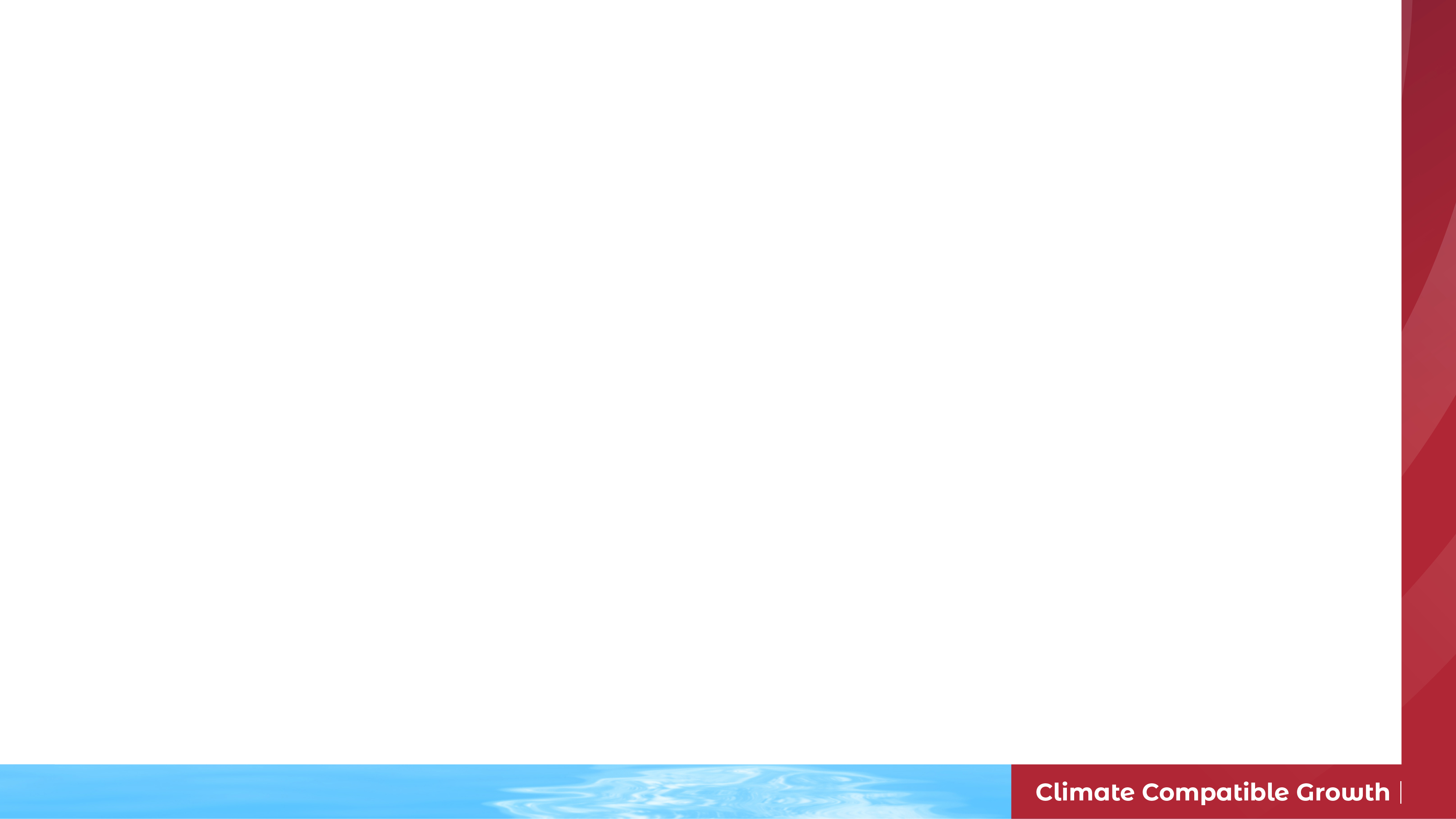 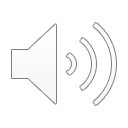 Escenarios cualitativos y cuantitativos
Los escenarios cualitativos se basan en narraciones -como historias- que describen cualitativamente el futuro.
Los escenarios cuantitativos se basan en modelos con información cuantificada sobre estados y consecuencias.

Ejemplos de datos de entrada para un escenario:
Un conjunto de datos socioeconómicos y técnicos futuros, a partir de los cuales se examina la demanda de energía: Tasa de crecimiento de la población, tasa de crecimiento del PIB, cambios estructurales en la economía, mejora del tamaño de los hogares, mejora de la eficiencia, etc.
11
[Speaker Notes: Los escenarios cualitativos se basan en narraciones, como historias, que describen cualitativamente el futuro, normalmente basadas en el juicio de los expertos. Las narraciones son viñetas que describen cosas que no siempre pueden expresarse en números, como las condiciones sociales o los cambios de comportamiento. La determinación de las narrativas también puede ayudar a conformar la base para determinar las aportaciones cuantitativas. 
 
Los escenarios cuantitativos pueden obtenerse a partir de otros modelos o de aportaciones de expertos. Un escenario puede, por ejemplo, considerar un conjunto de datos socioeconómicos y técnicos futuros, a partir de los cuales examinar la demanda de energía. Por ejemplo: Tasa de crecimiento de la población, tasa de crecimiento del PIB, cambios estructurales en la economía, mejora del tamaño de los hogares, mejora de la eficiencia.]
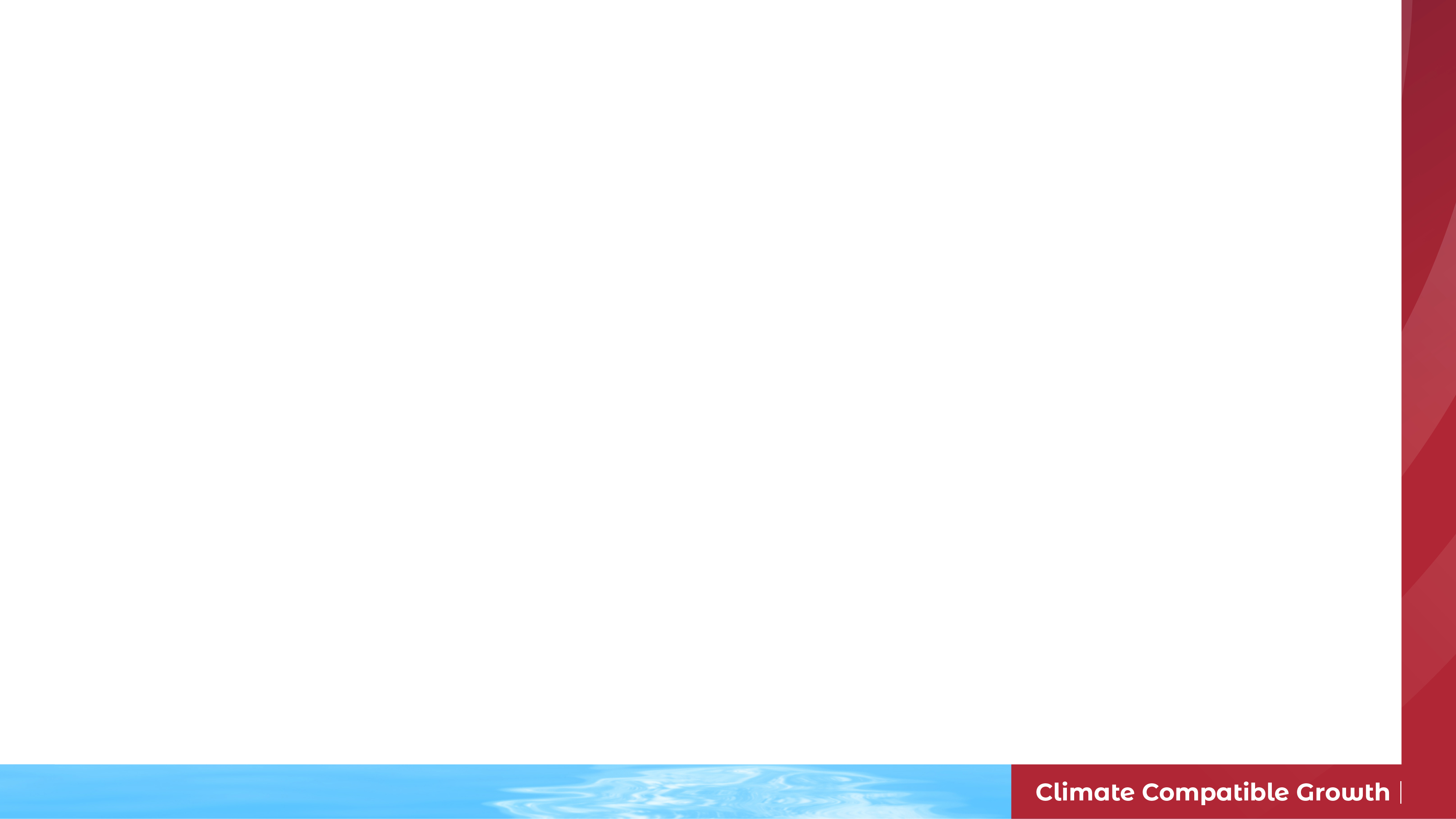 Conferencia 5.2 Escenarios
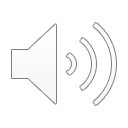 Construir diferentes escenarios
Los escenarios se crean para un número de futuros y casos posibles diferentes → es mejor considerar muchos casos.
Escenarios de crecimiento económico
Alto crecimiento
Crecimiento moderado
Bajo crecimiento
Industrialización
Agricultura desarrollo
...etc.
Configuraciones de sistemas de energía
No hay cambios técnicos
Énfasis en los recursos nacionales
Énfasis en los recursos renovables
Desregulación
Sistema diversificado
 ...etc.
12
[Speaker Notes: Se crean escenarios para una serie de futuros y casos posibles.
El planificador energético considerará un conjunto de escenarios plausibles de crecimiento económico, teniendo en cuenta no sólo el crecimiento del PIB, sino también los cambios en la estructura de la economía.
 
El planificador también imaginará un conjunto de escenarios de configuración del sistema energético, y luego imaginará algunos casos como:
Alto crecimiento, sin cambios técnicos,
Industrialización, con énfasis en los recursos internos,
Alto desarrollo de la agricultura, con énfasis en los recursos renovables,
Crecimiento moderado, con desregulación.Se trata, por supuesto, de descripciones simplificadas de los escenarios.]
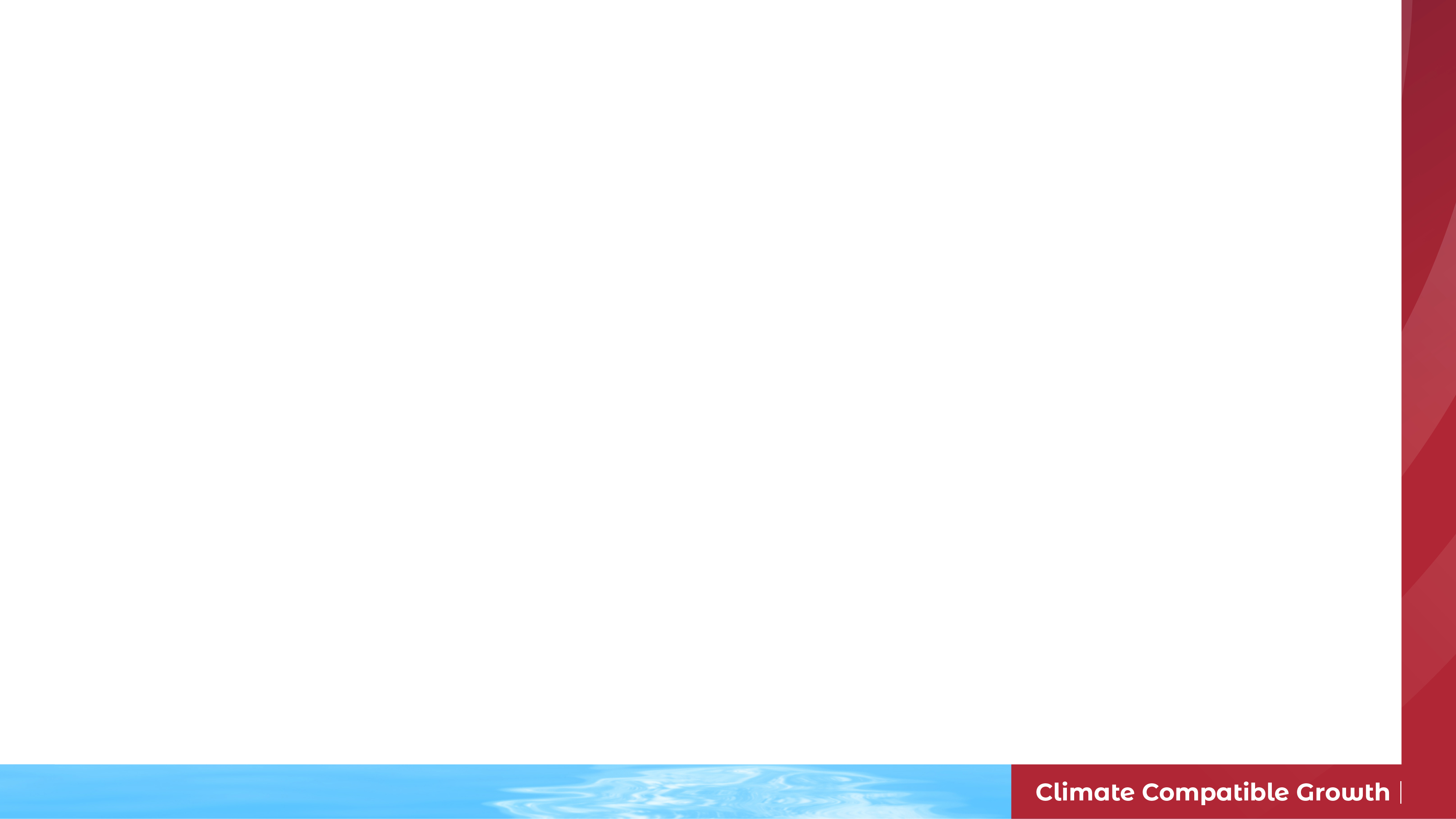 Clase 5.3 Enfoques descendente y ascendente
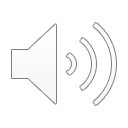 Definiciones
Para realizar proyecciones de la demanda de energía, el planificador energético puede utilizar uno de los dos enfoques:
Enfoque descendente o agregado 
Proyectar la evolución de la demanda total de energía 
Relaciones históricas
Método de series temporales, método econométrico
Enfoque ascendente o desagregado
Proyectar la evolución de los patrones de uso de energía de una sociedad y luego deducir la demanda de energía
Método de uso final
Comienza con la evolución de la demanda de energía útil de cada subsector para construir la evolución de la demanda total de energía final
13
[Speaker Notes: En la tercera miniconferencia, veremos la diferencia entre los enfoques descendente y ascendente.
El primer paso en el análisis de un sistema energético es el cálculo del consumo futuro de energía. Para realizar proyecciones de la demanda de energía, el planificador energético puede utilizar un enfoque descendente o ascendente.

En el caso del enfoque descendente, o agregado, proyectamos la evolución de la demanda total de energía. El enfoque descendente se basa en las relaciones históricas globales entre los consumos energéticos y algunos parámetros o indicadores bien conocidos, como la población y algunos factores económicos, como la elasticidad de la demanda respecto a los precios y los ingresos. Por lo general, las relaciones se identifican mediante un análisis estadístico. La demanda de energía se calcula a partir de las tendencias históricas y las relaciones entre estas variables. Se suelen utilizar las series temporales, valores de una cantidad obtenidos en momentos sucesivos, y o intervalos iguales, y los métodos econométricos, que utilizan datos cuantitativos para desarrollar teorías o probar hipótesis.
 
En el caso del enfoque ascendente, o desagregado, proyectamos la evolución de los patrones de uso de la energía de una sociedad y luego deducimos la demanda energética. El enfoque ascendente suele realizarse mediante el método del uso final, que se utiliza en el modelo MAED. Se parte de la evolución de la demanda de energía útil de cada subsector para construir la evolución de la demanda total de energía final. El enfoque ascendente examina la estructura fina del consumo energético, identificando la demanda de energía por sectores económicos, o incluso por procesos, como la calefacción, la iluminación, etc. Este enfoque también puede utilizar el análisis estadístico de los datos históricos, pero a nivel de los usuarios finales y no a nivel nacional.]
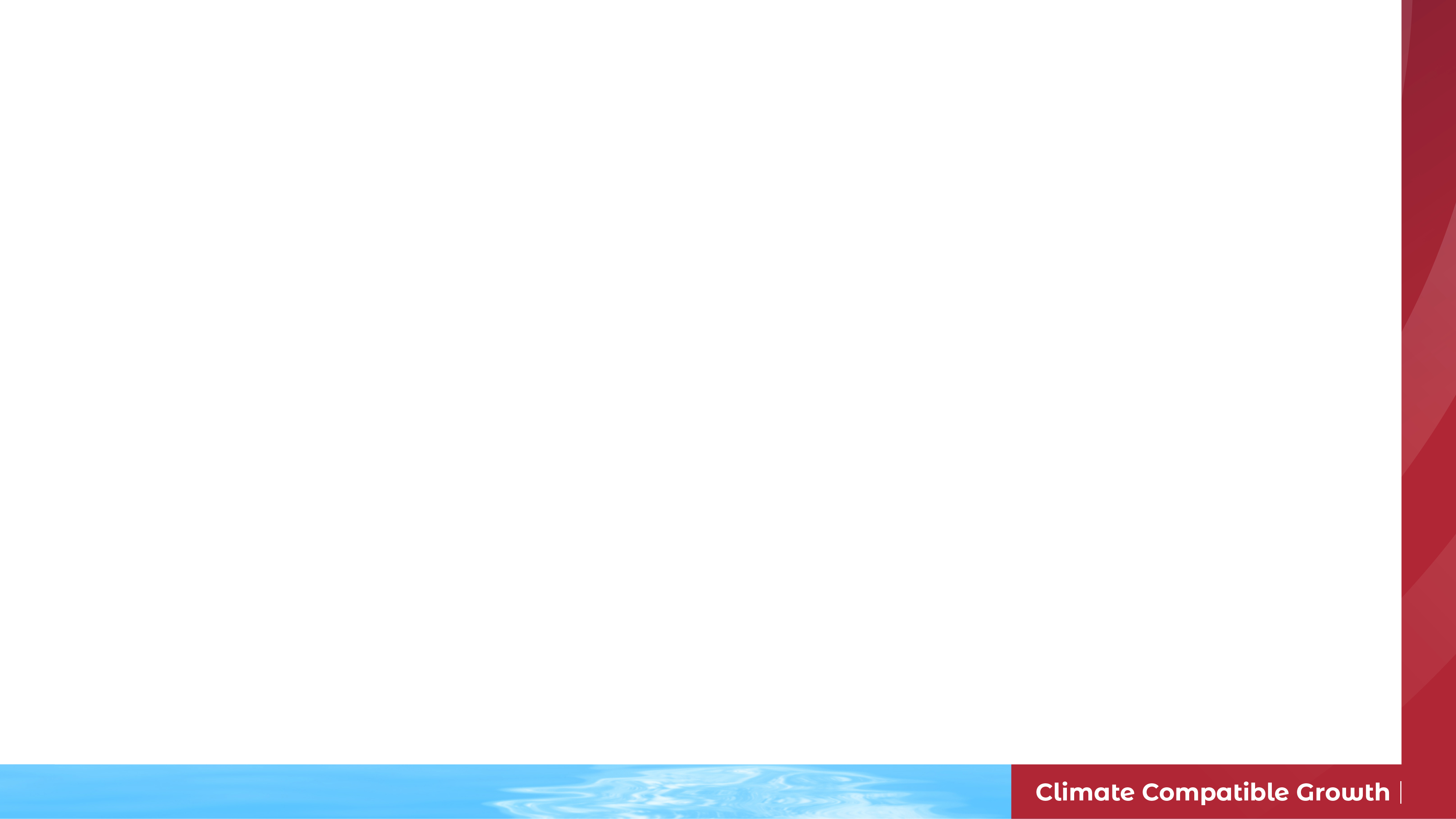 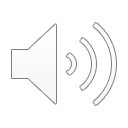 Clase 5.3 Enfoques descendente y ascendente
Desagregación y agregación de la demanda energética
Electrodomésticos
 60%
Las proyecciones descendentes se realizan de forma agregada, y luego deben desagregarse por distribución
Las proyecciones ascendentes parten de los detalles del uso de la energía y luego deben agregarse
Hogar 
40%
Iluminación
30%
Hogar urbano 
90%
Consumo de los hogares urbanos, kWh,
Electrodomésticos, kWh
Calentamiento del agua
10%
Consumo doméstico kWh
Industrial 
50%
Iluminación, 
kWh
Hogar rural 
10 %
Consumo total de electricidad 100%
Calentamiento de agua, kWh
Total 
Electricidad
Consumo
kWh
Consumo industrial, kWh
Consumo de los hogares rurales, kWh
Otros
10%
Cocinar, 
kWh
Otros
Sector Consumo, kWh
Otros
14
[Speaker Notes: Una vez que conocemos el consumo total de energía, a partir del método agregado (o descendente) debemos desagregar la demanda energética por distribución para analizar el consumo de cada sector. 

El enfoque ascendente, examina la estructura fina del consumo de energía, identificando y proyectando la futura demanda de energía por sectores económicos, subsectores e incluso por procesos, como el calentamiento de agua, la iluminación, y se encuentra la demanda de energía para cada proceso, cada subsector y cada sector. Se trata de un enfoque disgregado, como se ha dicho en la diapositiva anterior. A continuación, la demanda se agrega en sectores más amplios. Al final de la cadena, se suma el consumo de cada sector y se estima la demanda energética total. 

Este esquema ofrece una representación visual de las diferencias entre ambos enfoques. Muestra dónde se utiliza la energía y cómo contribuye cada subsector a la demanda energética del sector y, posteriormente, a la demanda energética total.]
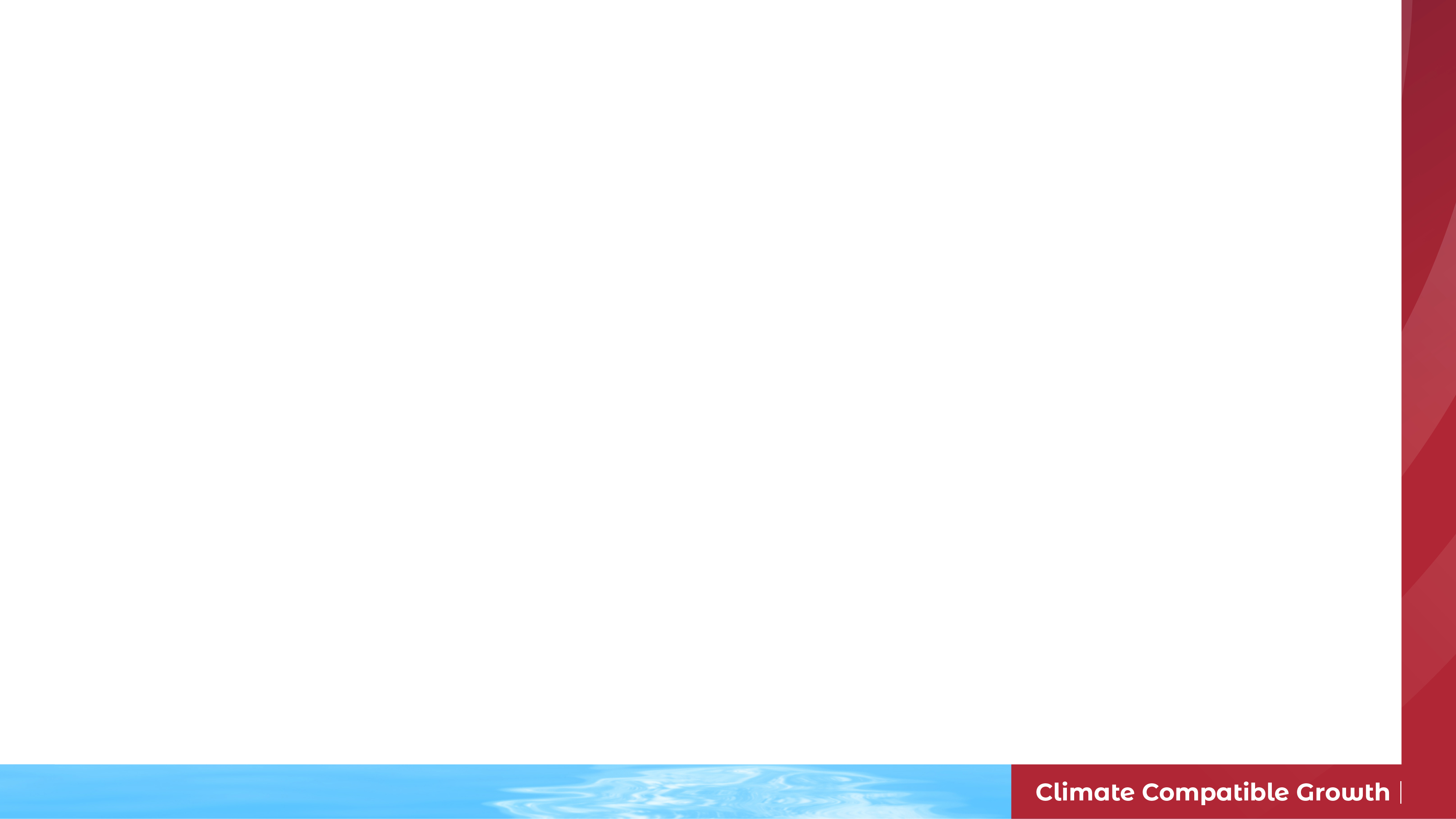 Clase 5.3 Enfoques descendente y ascendente
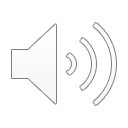 Las proyecciones descendentes parten del análisis histórico análisis del consumo total de energía
El enfoque descendente se basa en 
Relaciones históricas entre los consumos de energía,
Parámetros o indicadores bien conocidos, como como la población,
Algunos factores económicos, como el precio y la renta elasticidad de la demanda. 
Las relaciones se identifican generalmente mediante un análisis estadístico
Aplicar tasas de crecimiento
Correlacionar con una variable macroeconómica
Aplicar un modelo econométrico
5% de crecimiento
Electricidad total
Consumo [kWh]
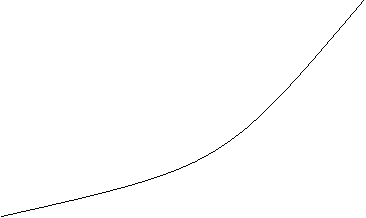 Histórico
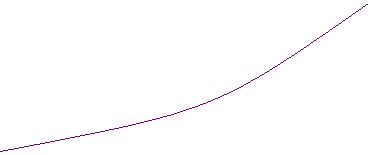 2,8% de crecimiento
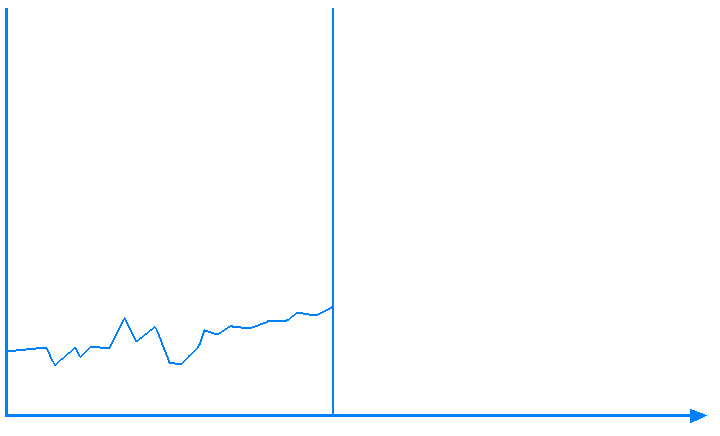 Proyectado
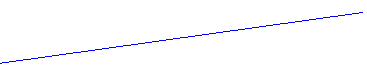 15
[Speaker Notes: El enfoque descendente se basa en las relaciones históricas globales entre los consumos energéticos y algunos parámetros o indicadores bien conocidos, como la población, y algunos factores económicos, como la elasticidad de la demanda respecto a los precios y los ingresos. Por lo general, las relaciones se identifican mediante un análisis estadístico.A partir de ahí, se puede estimar la demanda futura extrapolando los patrones de crecimiento de estos parámetros. Diferentes parámetros de crecimiento darán lugar a una demanda prevista diferente, como se muestra en el gráfico de la derecha. Por último, se utiliza un modelo econométrico que incorpora factores como las elasticidades a los precios de la energía o a los niveles de renta.]
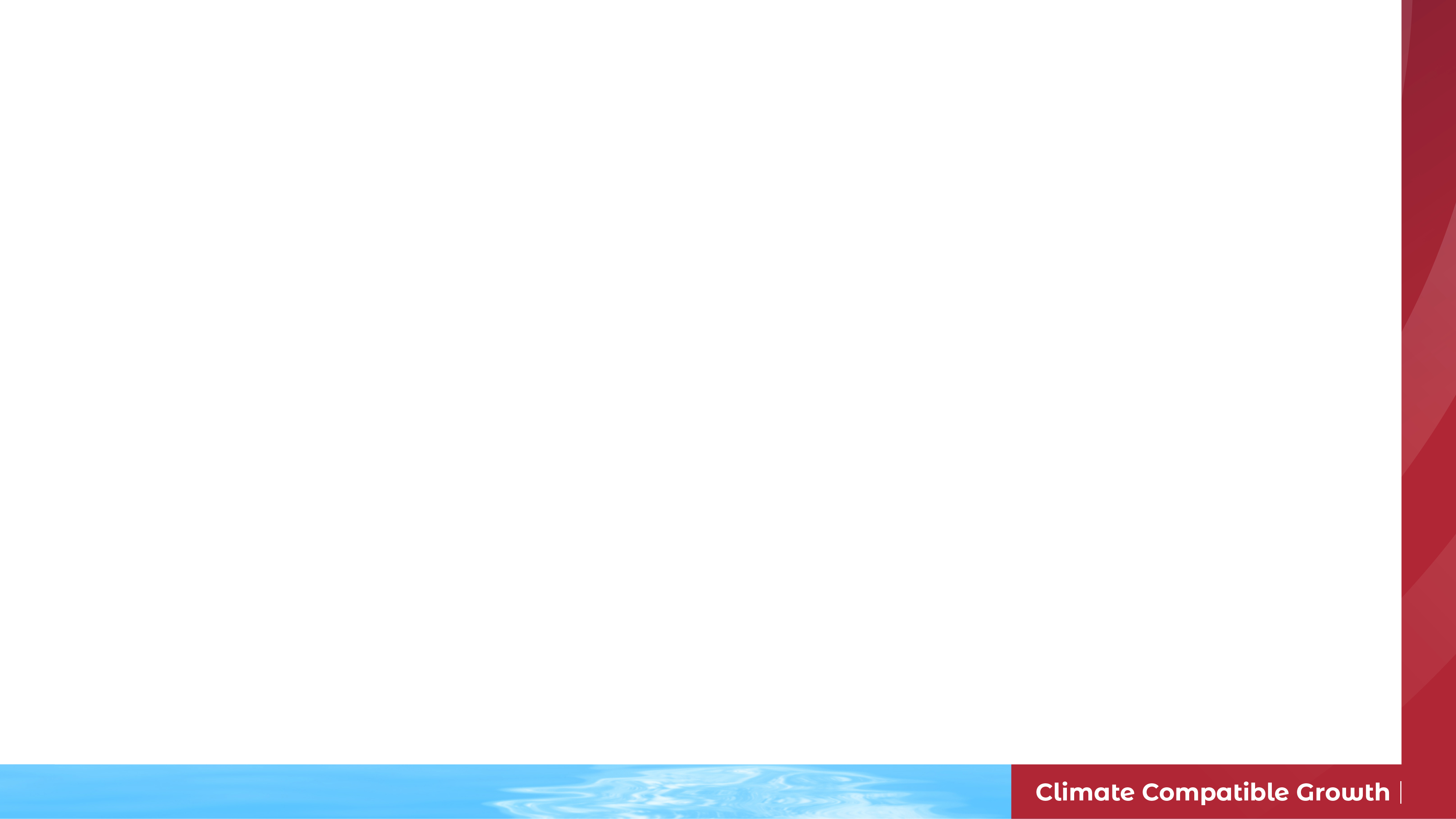 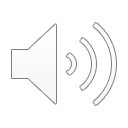 Clase 5.3 Enfoques descendente y ascendente
Las proyecciones ascendentes parten de los detalles del uso de la energía
Electrodomésticos, 
kWh,
La iluminación, 
kWh,
Consumo de los hogares urbanos, GWh,
Calentamiento de agua, kWh,
16
[Speaker Notes: Las proyecciones ascendentes de la demanda energética pueden aplicarse a sectores individuales. Por ejemplo, el consumo urbano de electricidad de los hogares se proyecta estimando el número de hogares urbanos que se espera en el futuro, estimando la intensidad energética en forma de uso de electricidad para electrodomésticos, iluminación y calentamiento de agua por hogar. A continuación, se multiplica cada uso por el número de hogares y se suman los resultados para obtener el consumo eléctrico de los hogares urbanos. El proceso es similar para otros sectores, como los hogares rurales, la industria y el transporte.  Se estiman los detalles de los patrones de uso de la energía y luego se suman.]
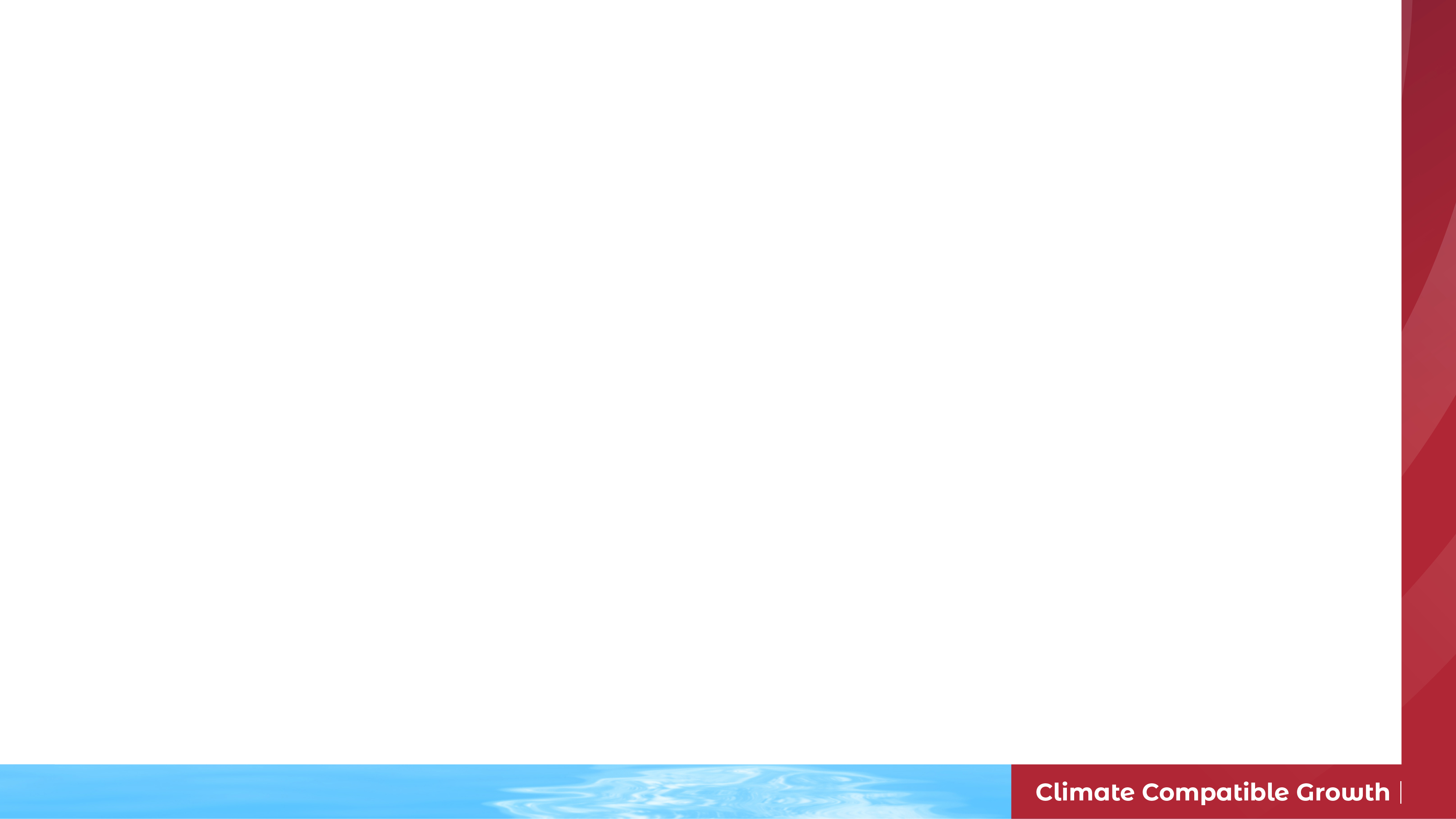 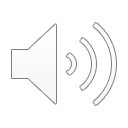 Clase 5.3 Enfoques descendente y ascendente
Consideraciones importantes para realizar un análisis de la demanda energética
La disponibilidad de datos puede ser una limitación considerable para el análisis
Los cambios rápidos y amplios en la estructura y el crecimiento de la economía pueden afectar drásticamente a la demanda de energía
Los avances en la disponibilidad, el rendimiento y el coste de la tecnología que utiliza la energía pueden afectar de forma drástica a la demanda energética
Los cálculos de la demanda energética futura siempre tienen un grado de incertidumbre
17
[Speaker Notes: Algunas consideraciones importantes a la hora de realizar un análisis de la demanda energética son las siguientes.
La disponibilidad y la calidad de los datos pueden ser una limitación considerable para el análisis. Esto debe tenerse en cuenta si se selecciona un modelo que requiere muchos datos de entrada. ¿Merece la pena invertir tiempo y dinero en obtener esos datos o es mejor seleccionar un modelo menos preciso con menores necesidades de datos? ¿Merece la pena utilizar un modelo más preciso aunque no tengamos garantías sobre la calidad de los datos de entrada?
Los cambios rápidos y amplios en la estructura y el crecimiento de la economía pueden afectar drásticamente a la demanda de energía. ¿Siguen siendo válidas mañana las hipótesis utilizadas hoy? ¿Podemos diseñar un sistema energético para mañana utilizando un modelo basado en el estado actual de la economía?
Los avances en la tecnología de uso de la energía, la disponibilidad, el rendimiento y el coste, pueden afectar drásticamente a la demanda de energía. Los edificios del futuro pueden ser más eficientes y requerir menos calefacción y refrigeración. El uso de vehículos eléctricos disminuirá la demanda de petróleo y aumentará la de electricidad. 
Los cálculos de la demanda energética futura siempre tienen un grado de incertidumbre. Sólo podemos hacer suposiciones sobre el futuro.]
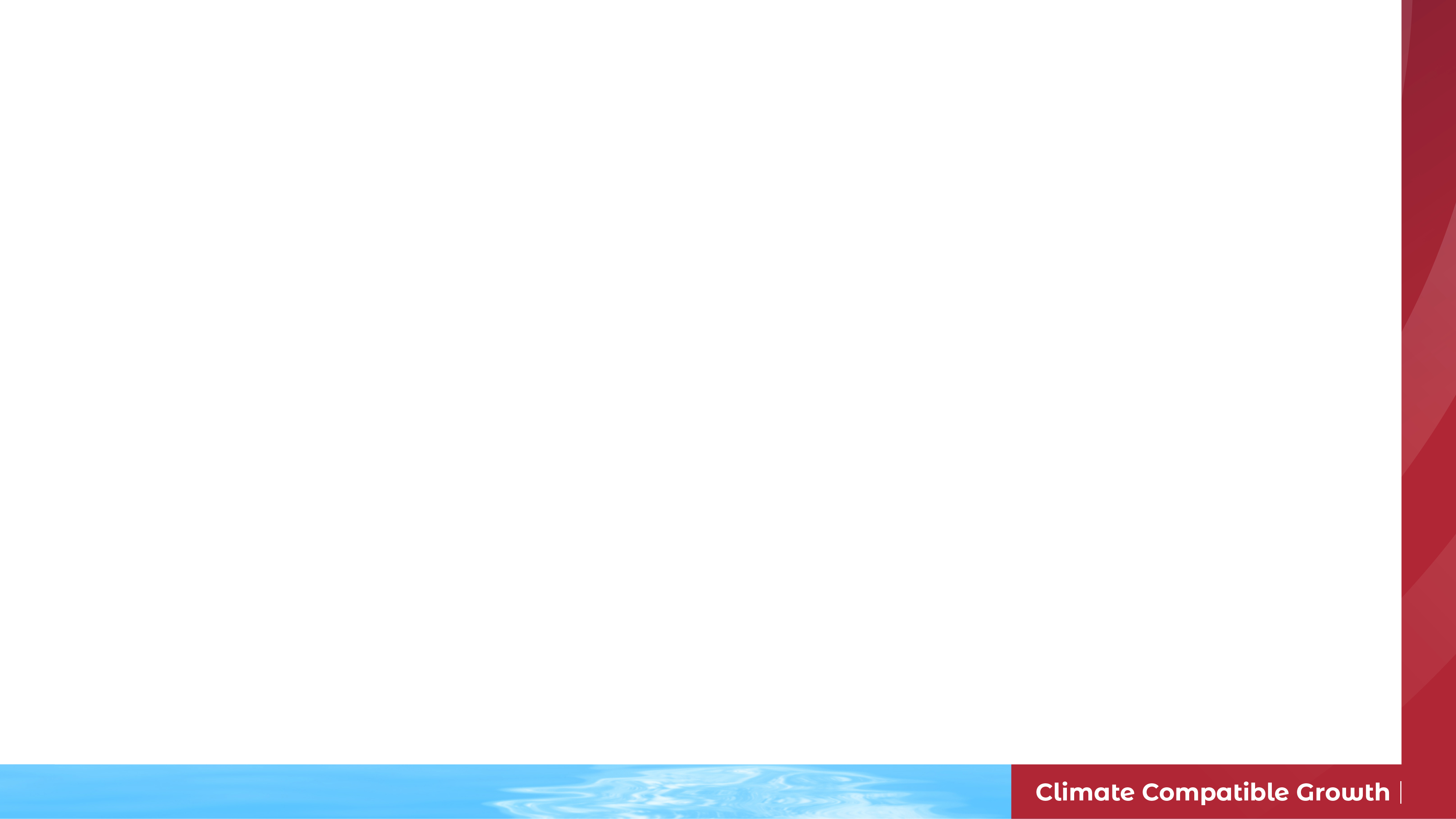 Conferencia 5.4 Introducción al MAED
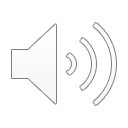 MAED: Modelo de análisis de la demanda energética
El enfoque utilizado en MAED se basa en:
Modelo de simulación (no de optimización)
Enfoque ascendente, de escenarios (no econométrico)
El MAED utiliza un enfoque de escenarios (es decir, qué [pasaría] si...). Esta es una de las principales ventajas del modelo, ya que permite analizar:
Diferentes políticas de desarrollo socioeconómico para el país;
Políticas alternativas para el uso de la energía;
Impacto del desarrollo tecnológico; y
Efecto de los cambios en el estilo de vida de la sociedad.
A través de los diferentes escenarios, estos modelos intentan captar diferentes trayectorias de desarrollo y las influencias de la aplicación de diversas políticas.
18
[Speaker Notes: En la cuarta minilección presentamos ahora el enfoque fundamental adoptado en la modelización del MAED.
El modelo MAED es adecuado para considerar y captar las especificidades de la planificación energética en los países en desarrollo gracias a las siguientes características.
Utiliza el enfoque de la simulación. No es una herramienta de optimización.
Se basa en la metodología de escenarios ascendentes, desagregados y de uso final. No utiliza el enfoque econométrico.El modelo MAED se basa en el enfoque de escenarios, que ayuda al usuario a hacer suposiciones condicionales sobre el estado futuro de su país. Por lo tanto, los resultados son siempre de tipo condicional, dependientes de las hipótesis que el modelizador introduce. El enfoque por escenarios es una de las principales ventajas del modelo, ya que permite el análisis de:
Diferentes políticas de desarrollo socioeconómico para el país. Por ejemplo, diferente crecimiento económico, énfasis en la industria o la agricultura, o desarrollo rural.
El MAED también es adecuado para modelizar el impacto de políticas alternativas para el uso de la energía. Por ejemplo, el impacto de invertir en el transporte individual en coche o en el transporte masivo, en la electricidad o en el uso directo de combustibles fósiles.
El MAED también permite evaluar el impacto del desarrollo tecnológico. Por ejemplo, se puede modelar cómo las mejoras en la eficiencia de los equipos de uso final pueden afectar a la demanda futura.
Por último, el MAED puede utilizarse para modelar el efecto de los cambios en el estilo de vida de la sociedad. Por ejemplo, cómo el aumento de los ingresos en los hogares influirá en la demanda.Mediante la formulación de diferentes escenarios, estos modelos intentan captar diferentes trayectorias de desarrollo y las influencias de las políticas en el desarrollo económico. Por eso son especialmente adecuados para analizar la demanda de energía en los países en desarrollo, donde se están produciendo cambios importantes.]
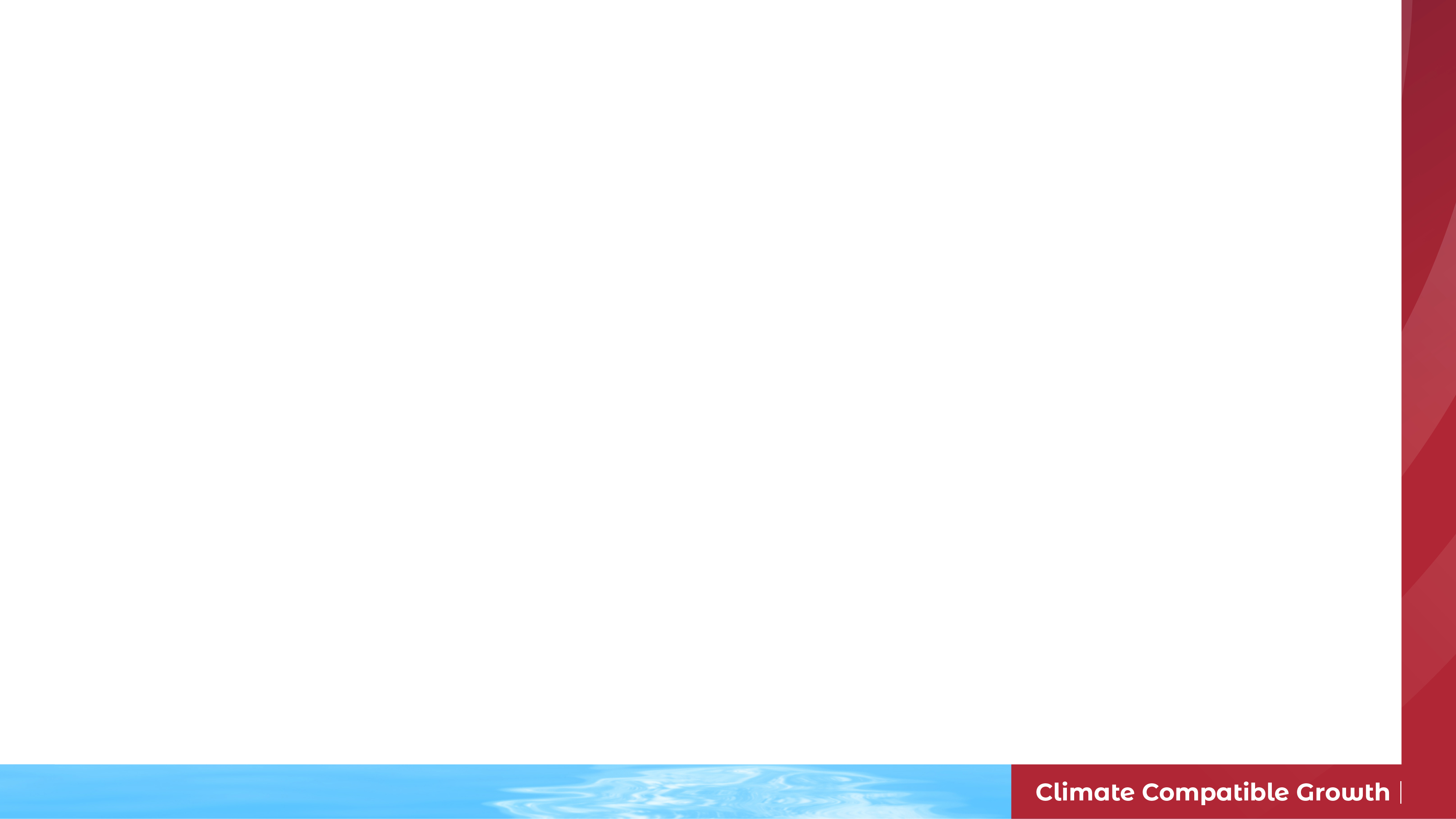 Conferencia 5.4 Introducción al MAED
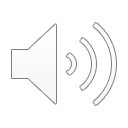 El modelo MAED utiliza el enfoque ascendente 
→ A partir de la evolución de la demanda de energía útil de cada subsector para construir la evolución de la demanda de energía final total.
Los modelos de escenarios y usos finales ascendentes son los más apropiados para el análisis y las proyecciones de la demanda energética a medio y largo plazo. Son capaces de:
Considerar la diversidad de procesos y tecnologías reales de uso de la energía;
Incluir la división rural-urbana y las actividades informales; y
Captar los cambios estructurales y los nuevos desarrollos tecnológicos.
19
[Speaker Notes: El modelo MAED utiliza el enfoque ascendente. Parte de la evolución de la demanda de energía útil de cada subsector para construir la evolución total de la demanda de energía final.
Los modelos de escenario y de uso final ascendentes son los más apropiados para el análisis y las proyecciones de la demanda energética a medio y largo plazo. Estos modelos pueden considerar la diversidad de procesos y tecnologías reales de conversión y uso de la energía. Pueden incluir diferencias rurales y urbanas y actividades informales. Como estos modelos no se basan únicamente en la historia o la evolución del pasado, pueden captar los cambios estructurales y los nuevos desarrollos tecnológicos. De hecho, éste es uno de los principales puntos fuertes de esta categoría de modelos. Sin embargo, los modelos de uso final adolecen de su incapacidad para captar los efectos inducidos por los precios junto con las políticas no relacionadas con ellos.]
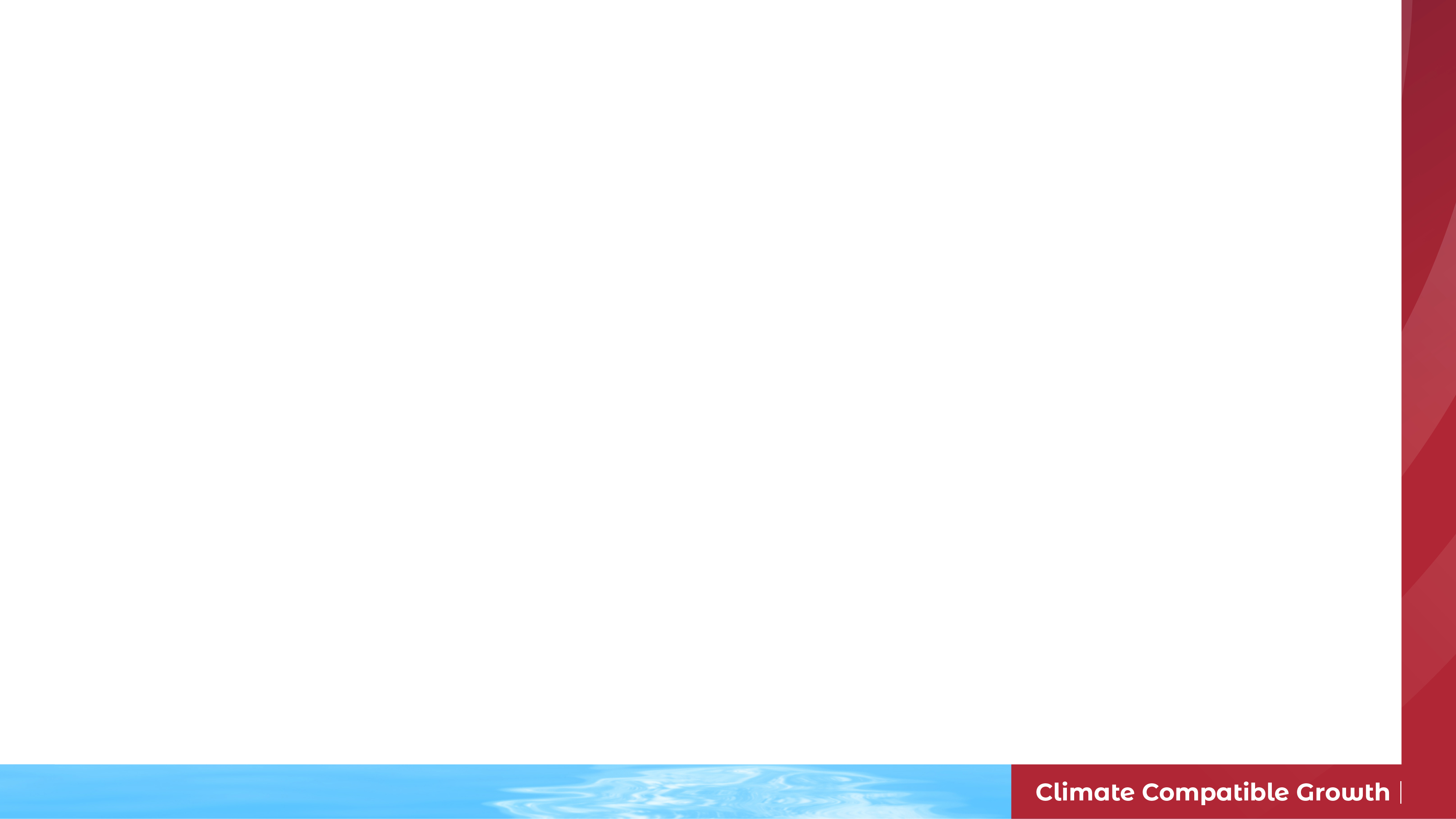 Conferencia 5.4 Introducción al MAED
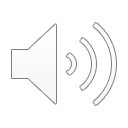 El MAED es aplicable a la planificación energética a medio y largo plazo
Mejor ajuste a corto plazo: agregado de arriba abajo. 
La estructura socioeconómica de un país o los hábitos de consumo de energía de las personas no pueden cambiar en pocos meses.
Mejor ajuste a largo plazo: desagregado Bottom up. 
El desarrollo de las relaciones relevantespuede proyectarse mejor individualmente.
20
[Speaker Notes: Existen diferentes plazos en el proceso de planificación energética. Cuando se analiza el sistema energético para un periodo de semanas y meses, se trata de una planificación a corto plazo. La planificación para un periodo de varios años suele denominarse a medio plazo. La planificación a largo plazo se considera en los casos en los que el horizonte temporal del análisis está en el rango de 15 a 30 años o incluso más. 
 
¿Qué enfoque y método es mejor para el análisis de la demanda energética? Depende del objetivo de planificación.
 
La evolución a corto plazo de un sistema energético nacional viene determinada en gran medida por la situación actual: por ello, el enfoque descendente puede ajustarse mejor a las proyecciones a corto plazo, ya que muchas relaciones no cambian rápidamente. Por ejemplo, la estructura socioeconómica de un país y los hábitos de consumo de energía de la población no suelen cambiar en unos pocos meses. La mayoría de los equipos de uso energético tienen una vida técnica relativamente larga, de 10 a 15 años. Las instalaciones de suministro de energía tienen largos plazos de entrega, de 5 a 10 años, y también largas vidas técnicas, de 15 a 30 años.
 
La evolución a largo plazo de un sistema energético nacional está sujeta a muchas incertidumbres; por lo tanto, un enfoque ascendente es más adecuado para el análisis a largo plazo, ya que la evolución de las relaciones pertinentes puede preverse mejor individualmente. Por ejemplo, el crecimiento de la población y de la economía, el desarrollo tecnológico que conduce a un uso más eficiente de la energía, la disponibilidad y los precios de la energía en el mercado internacional, y la disponibilidad o las perspectivas de nuevas tecnologías energéticas, como la solar, pueden seguir tendencias diferentes.
 
Por lo tanto, el modelo MAED es aplicable para el análisis a largo plazo y, en parte, a medio plazo, más que a corto plazo.]
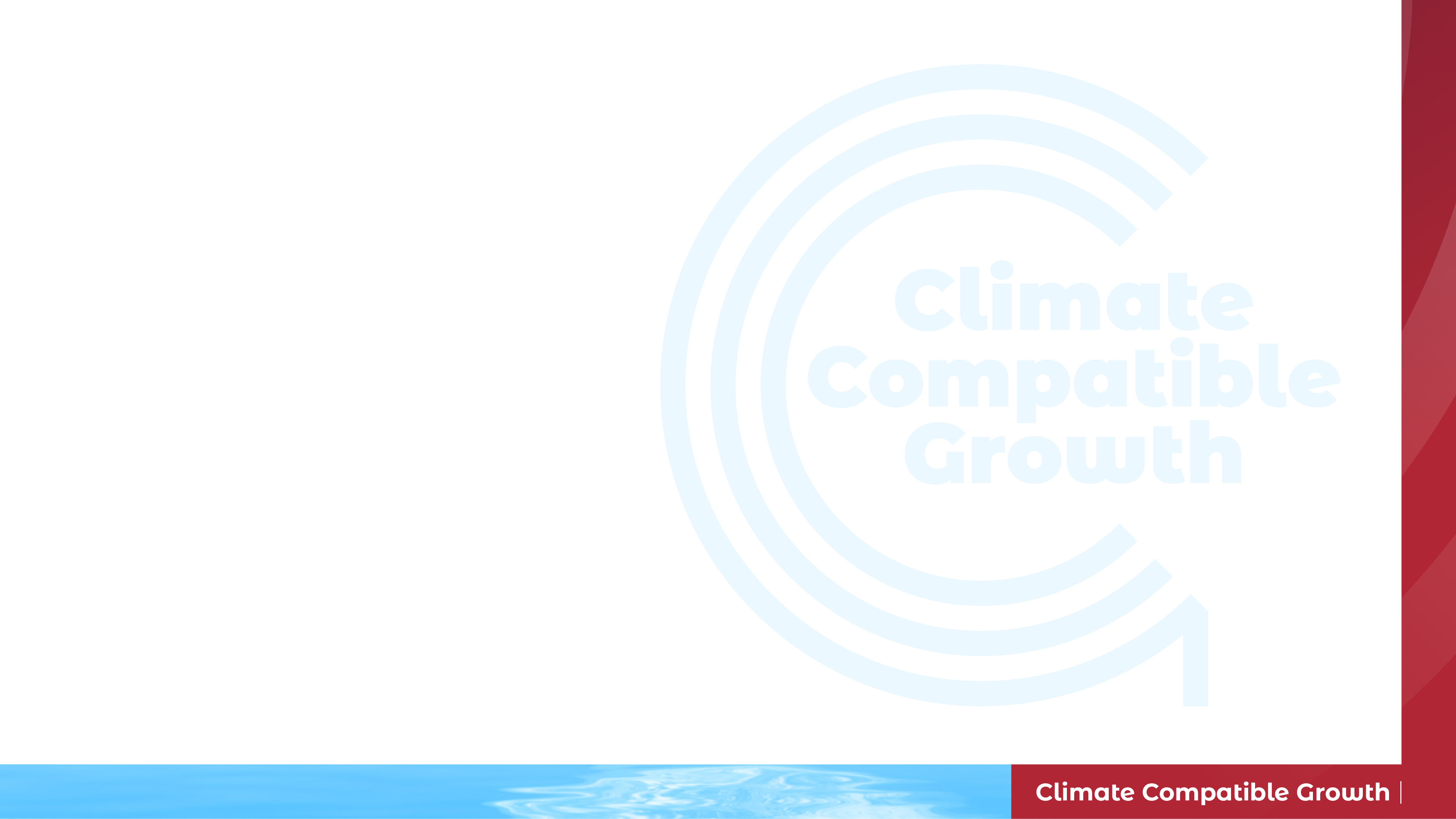 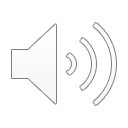 Conferencia 5.4 Introducción al MAED
Consideraciones importantes al utilizar el MAED

El futuro es incierto.

El futuro puede parecerse o no al pasado.

Las proyecciones a largo plazo son mucho más inciertas que las de corto plazo.
21
[Speaker Notes: La razón para realizar un análisis de la demanda energética es encontrar la demanda energética futura. Es importante tener en cuenta varias cosas:
En primer lugar, el futuro es incierto. No es posible predecir el futuro con total exactitud. Los cambios en la tecnología energética, los cambios en los precios de la energía, los cambios en la población, los cambios en el crecimiento económico, los cambios en las preferencias de los consumidores, etc., afectan a la futura demanda de energía.
En segundo lugar, el futuro puede parecerse o no al pasado. La forma de utilizar la energía en el futuro puede ser o no la misma que se ha utilizado en el pasado. 
Las proyecciones a largo plazo son mucho más inciertas que las de corto plazo. Los cambios en los factores que afectan a la demanda de energía pueden ser mucho más drásticos e inesperados a largo plazo que a corto. Por ello, cuanto más largo sea el horizonte temporal de la proyección de la demanda, mayor será la incertidumbre.]
Conferencia 5.4 Introducción al MAED
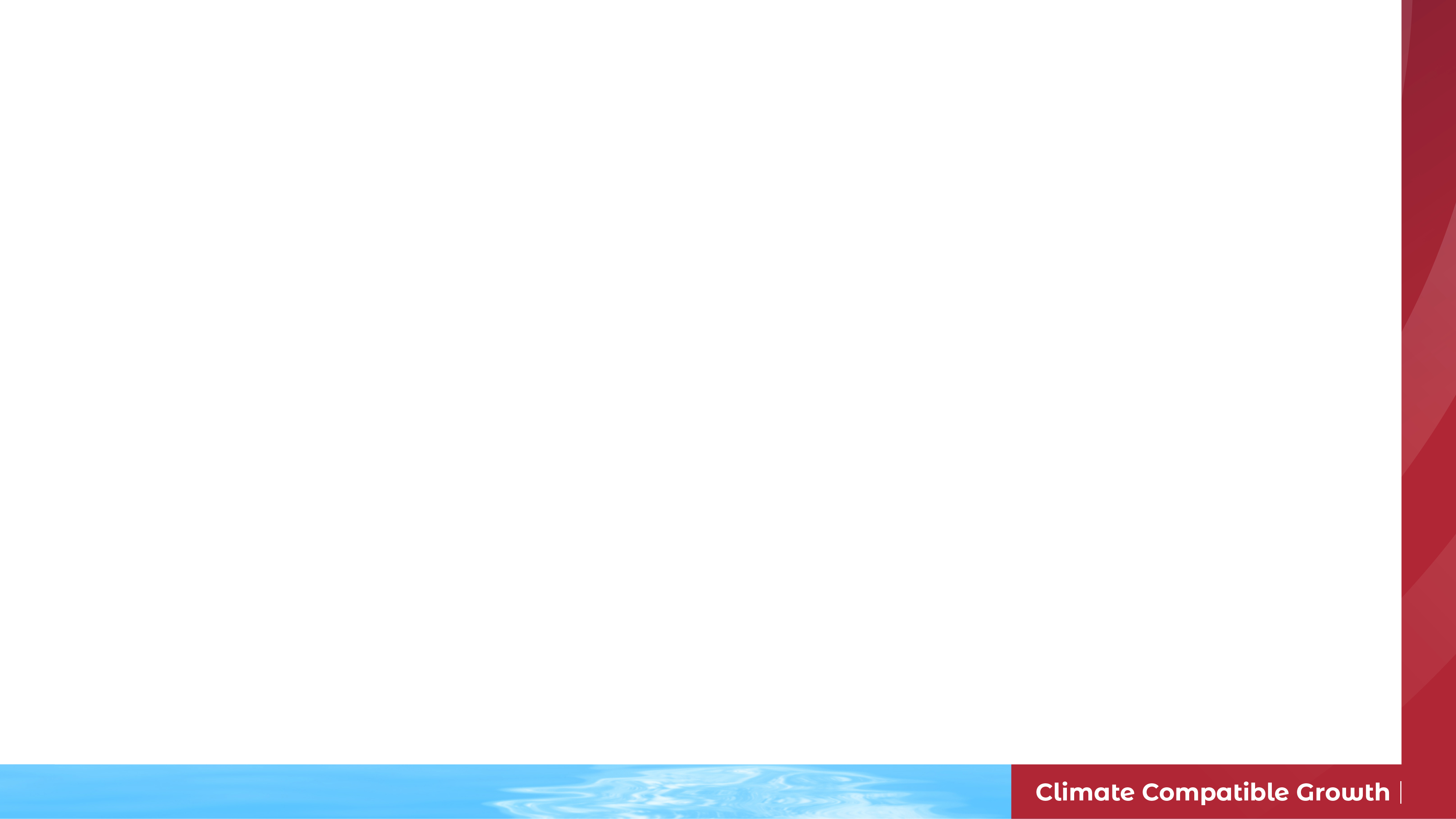 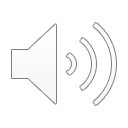 Consideraciones importantes al utilizar el MAED
Especificidades de los países del Sur Global a tener en cuenta en la planificación energética
Falta de datos de series temporales coherentes a largo plazo para varios sectores de actividad.
Gran diferencia en el patrón de consumo energético urbano y rural.
Cambios considerables en la estructura de la economía.
Mejora rápida de la tecnología (transferencias tecnológicas).
Aparición de nuevos procesos.
Cambios considerables en el comportamiento social y en el estilo de vida.
Estas especificidades, pueden hacer que el aumento de la demanda energética sea más rápido que su tendencia histórica, y la propia tasa de crecimiento económico.
22
[Speaker Notes: Hay que tener en cuenta las siguientes especificidades de los países en desarrollo, ya que los cambios pueden producirse muy rápidamente. 
 
En primer lugar, la falta de datos de series temporales coherentes a largo plazo para varios sectores de actividad dificulta la tarea de planificación. ¿Cómo puede el planificador energético proyectar la demanda de energía para el transporte si, por ejemplo, no se recogen la mayoría de los datos sobre el uso actual del automóvil?
 
En segundo lugar, existen grandes diferencias en los patrones de consumo energético de las zonas urbanas y rurales, especialmente si estas últimas aún no tienen acceso a la red eléctrica y si las ocupaciones y los estilos de vida son muy diferentes.
 
En tercer lugar, los países en desarrollo están experimentando cambios considerables en la estructura de su economía. El crecimiento de la población, el aumento del acceso a los servicios sanitarios, educativos y energéticos, el aumento de la proporción de la población en las ciudades, el aumento de la demanda de bienes de consumo y el aumento de las clases medias se están produciendo muy rápidamente. Esto hace que la tarea de planificación sea más difícil e incierta. Esta incertidumbre debe reconocerse en la tarea de modelización.
 
En cuarto y quinto lugar, las sociedades están experimentando rápidas mejoras tecnológicas, con la aparición de nuevos procesos. Las mejoras en las tecnologías de las baterías deben tenerse en cuenta a la hora de planificar el sistema energético del futuro, ya que éstas se están abaratando rápidamente y son más eficientes.
 
Por último, los cambios considerables en el comportamiento social y en los estilos de vida son clave para entender cómo se relacionará la población con el sistema energético. 
 
Estas especificidades pueden hacer que el aumento de la demanda de energía sea más rápido que su tendencia histórica, así como la propia tasa de crecimiento económico. El usuario debe ser consciente de ello. 

Con esto concluye la clase 5 sobre el análisis de sistemas energéticos.]
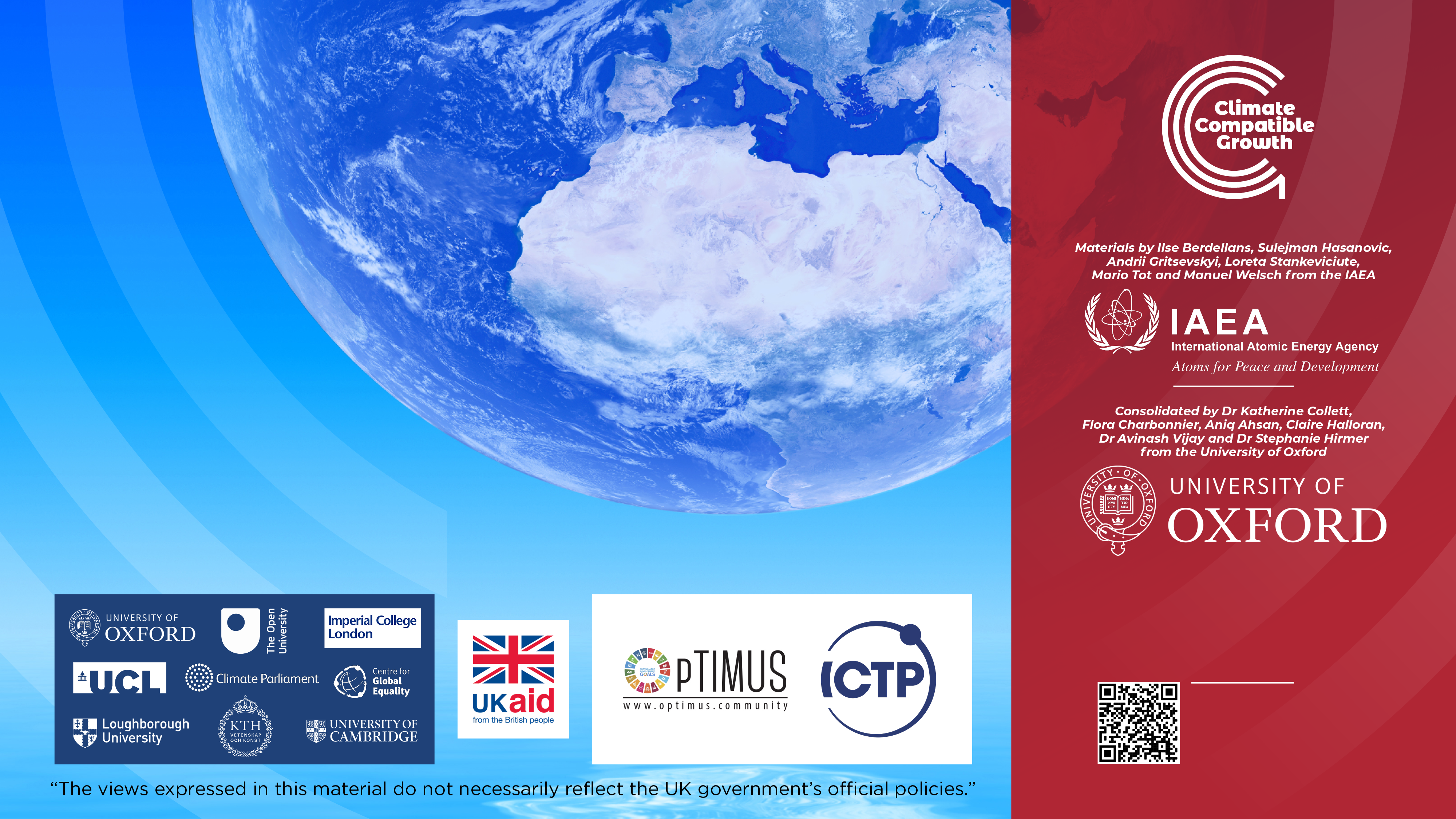 Collett, K.A., Charbonnier F., Ahsan A., Halloran C., Vijay, A., Berdellans I., Hasanovic S., Gritsevskyi A, Stankeviciute L., Tot M.; Welsch M., Hirmer S., 2021. Clase 5: Análisis del sistema energético, estudio del balance energético y MAED (proyecciones de demanda). Release Version 1.0.  [presentación en línea]. Programa de Crecimiento Compatible con el Clima y el Organismo Internacional de Energía Atómica.
Hacer la prueba
Cursos CCG (esto le llevará a la página web http://www.ClimateCompatibleGrowth.com/teachingmaterials)